Chapter 10:  Correlation and Regression
Introduction
Is there a RELATIONSHIP between two variables
You don’t just get to give your opinion
There is a mathematical method to determine
Ex’s:  does crime rate increase when temp increases OR if you do more HW is your test grade better
To help determine IF they are related…
We look for linearity (do they form a straight line, or close to one)
OR…some other graphical relationship-parabolic, cubic, inverse, etc
Once we determine if there is a relationship, we can make PREDICTIONS from that
10-1:  Scatter Plots and Correlation
Scatter plots – just a fancy name for a graph
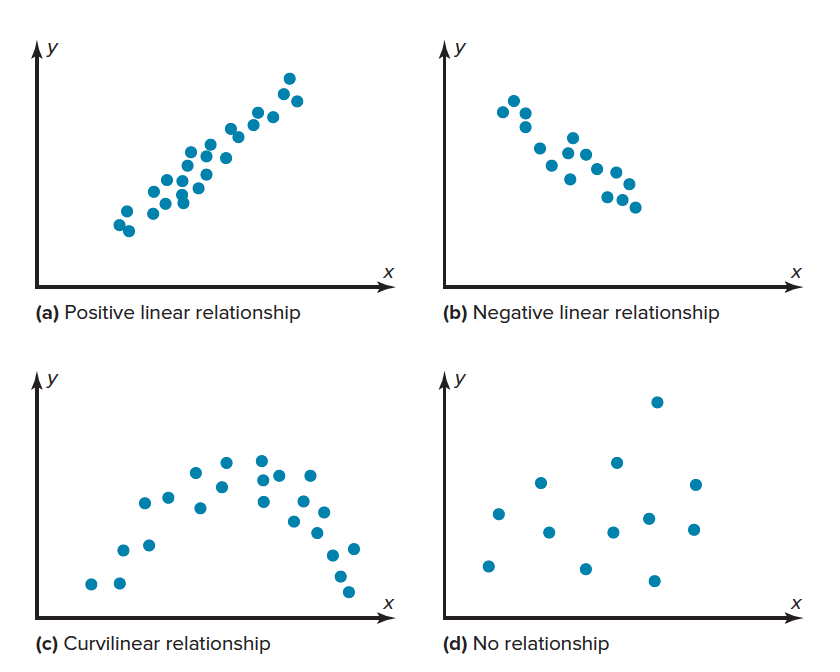 Independent variable (x) – horizontal axis
The one that can be controlled or manipulated
Dependent variable (y) – vertical axis
The one that varies because of what you (or someone/something else) did
Let’s graph it…
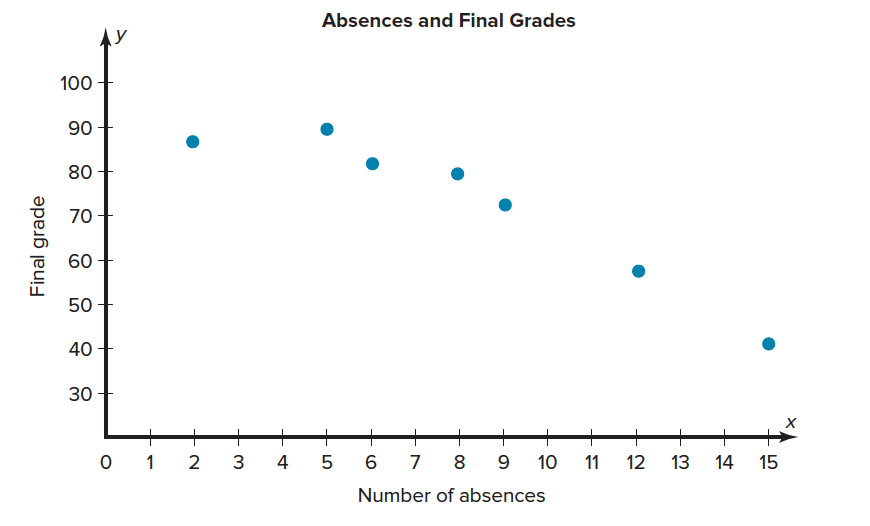 In this example, there APPEARS to be a negative linear relationship between the number of absences and the final grade, as a percentage, of the students.
Linear relationship – forms a line
Positive linear:  slopes up to the right
Negative linear:  slopes down to the right
Could be NO linear relationship (like c in the graphs above)
No relationship at all (like d in the graphs above)
Let’s try one.  (Use the data from earlier about number of absences and final grades.) 
L1:  x values
L2:  y values
If you would happen to flip them around, r would still be the same
r = -0.944
The value of r SUGGESTS a strong linear relationship. Now we need to check on that
You may have to ‘turn on’ your diagnostic option in your catalog
Significance of the Correlation Coefficient
You and I would call this…just test it against a critical value (find it in a table)
Table I
Degrees of freedom:  n-2
I r I > CV:  IS a significant linear correlation (SLC)
Could turn this in to a null, alternative, etc, but we are just going to keep it simple
What is the CV for our example?
IS a SLC, what are the possible relationships?
Direct cause-and-effect
Reverse cause-and-effect
May be a 3rd variable that connects them that wasn’t considered
May be a complex relationship that exists
Relationship may be coincidental
For more on this…see p.560
As you start a problem…
GRAPH IT – use appropriate #’s and labels
Plot the points
Use calculator to find r value:
10-2:  Regression 
IF there is a SLC, then you find the equation of the line that connects the data
It is called the regression line or line of regression or least squares regression line:  y’
Values of y will be predicted from this equation
Equation is HUGE so instead we will use our calculators
Same screen…LinReg:  it is the a and b values that come up with the r and r2
Let’s put it all together with some new data


Find r
Find CV
Is there an SLC?
Find y’ = ax + b and make calc draw graph
Do you need some steps written down
ZoomSTAT – helps adjust your screen
Use your line of regression to predict…
If x = 12, what is y’?
13.7 students/teacher
Works BEST if we predict within the range of data values
FUTURE values can work or can be off
Depends on what changes – oil running out in 2003????
10-3: Coefficient of Determination and Standard Error of the Estimate 
Coefficient of determination:  a measure of the variation of the dependent variable that is explained by the line of regression and the independent variable.
It is a ratio of the explained variation to the total variation.
All of that is a fancy way of saying it is equal to r2.
Let’s try one from start to finish together…
Ex:  A researcher wishes to determine whether a person’s age is related to the number of hours he or she jogs per week.  The data is as follows…


Find r
Determine CV
Is there SLC, yes or no?
If no…done, If yes then find y’
Predict y’ when someone’s age is 52.
Find the percent of total variation, r2.